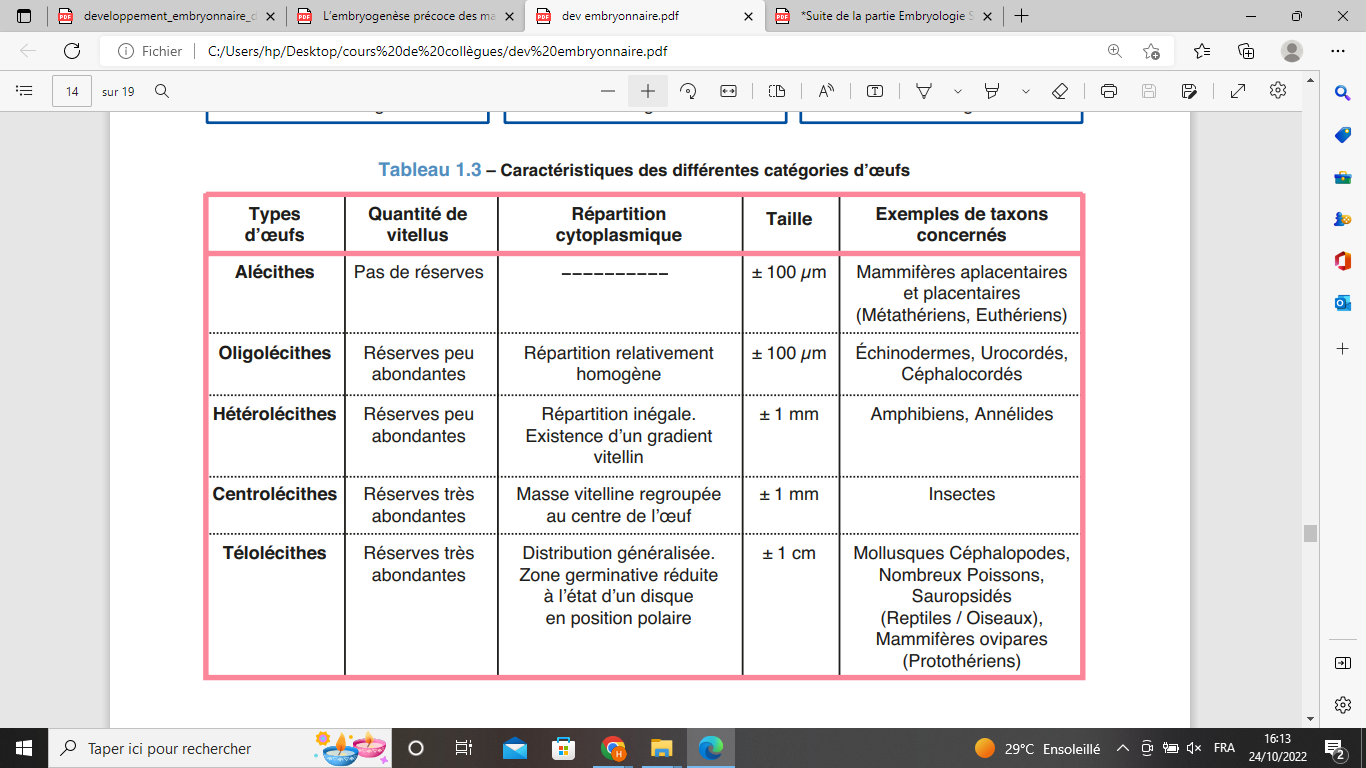 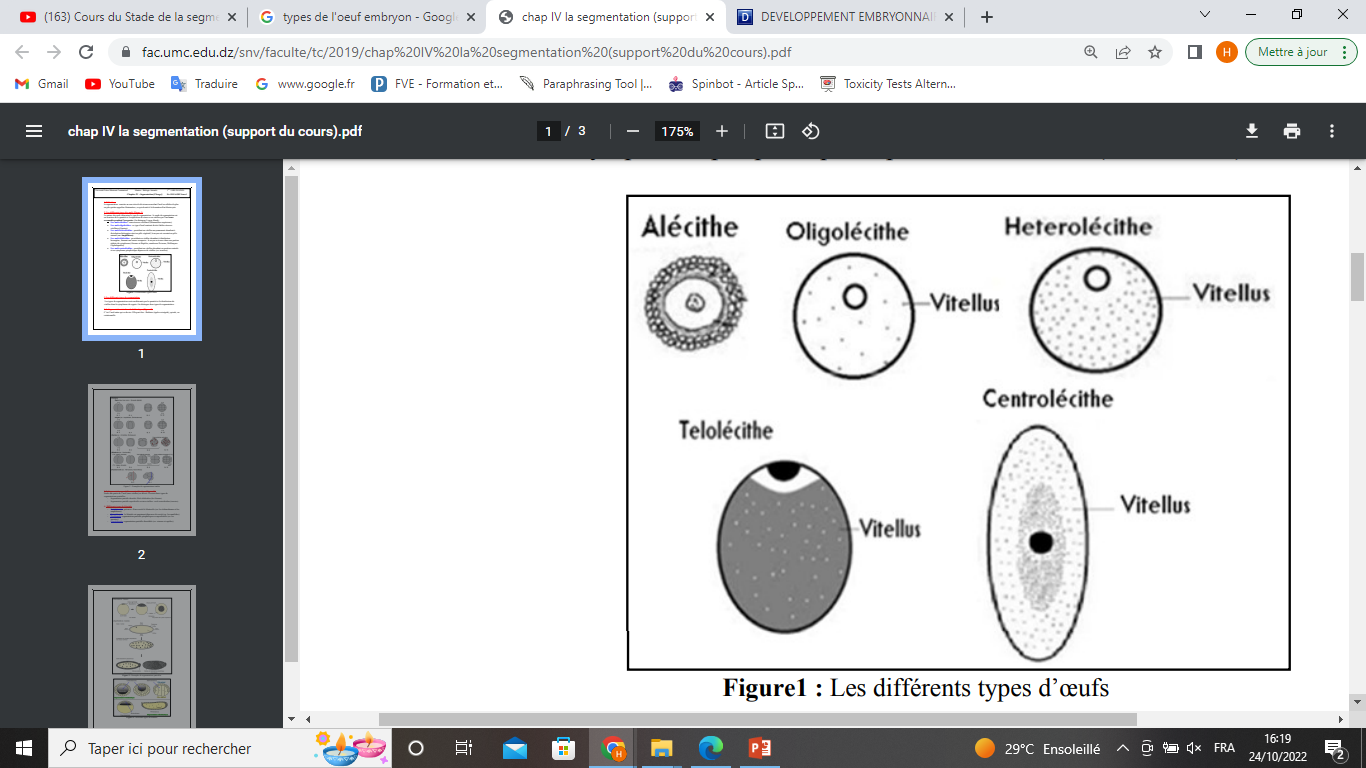 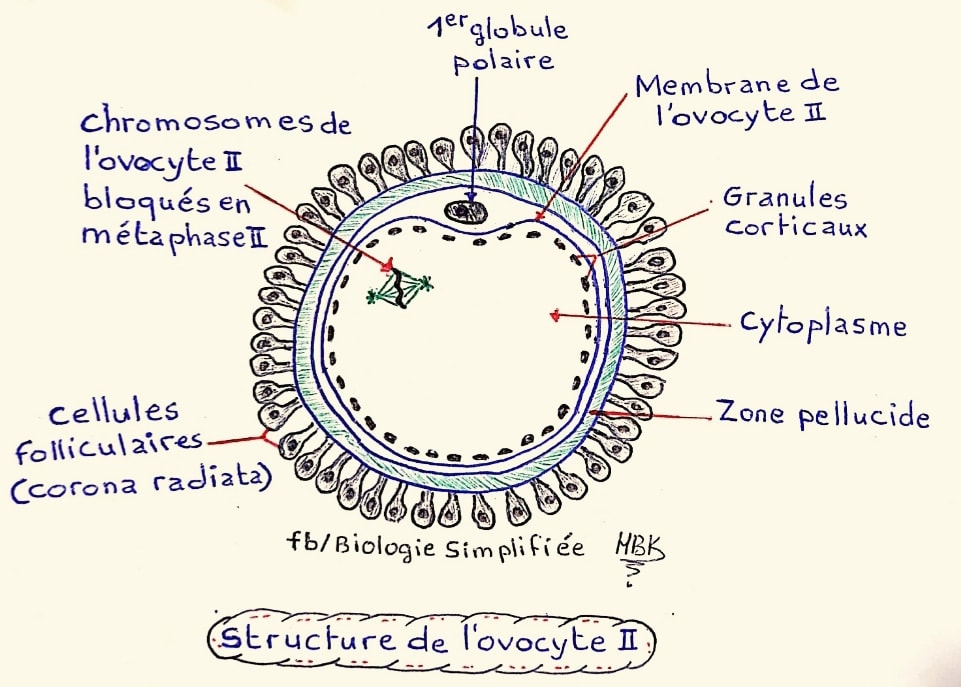 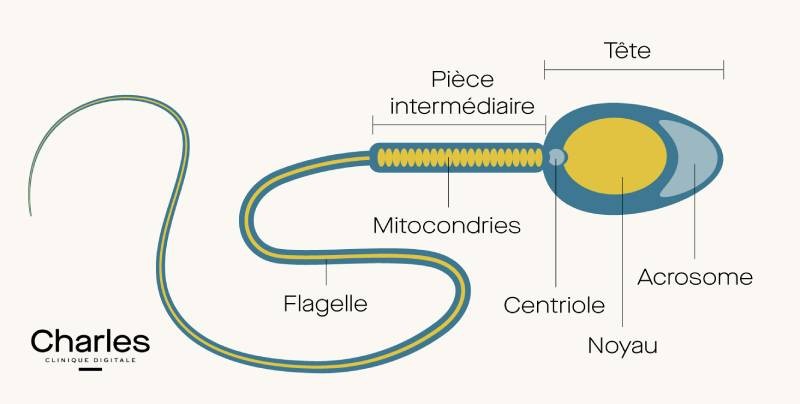 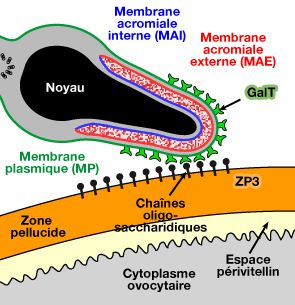 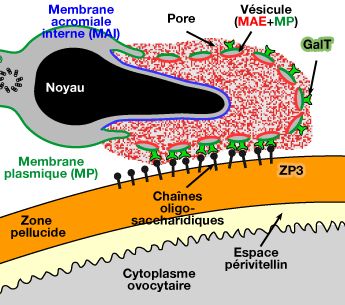 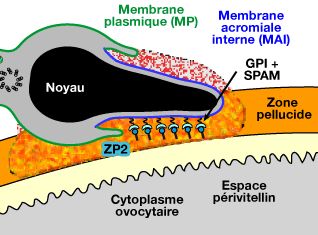 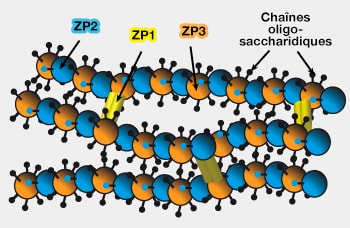 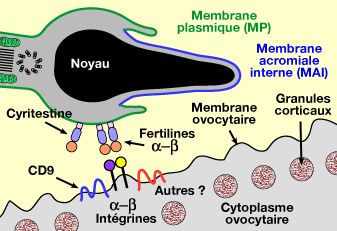 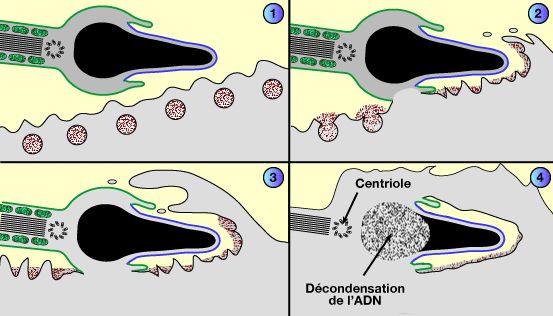 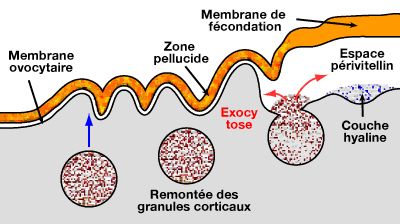 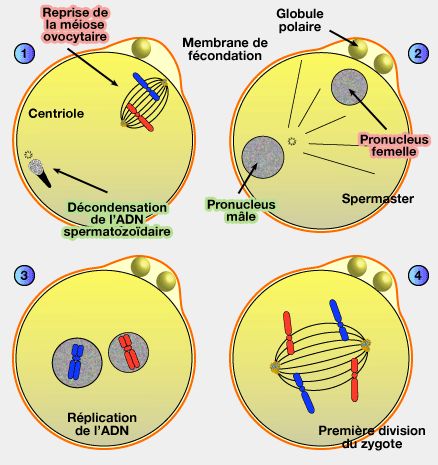 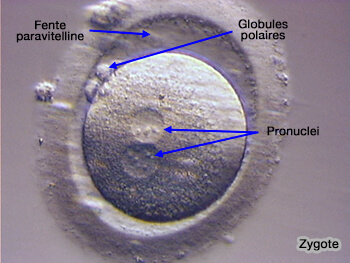 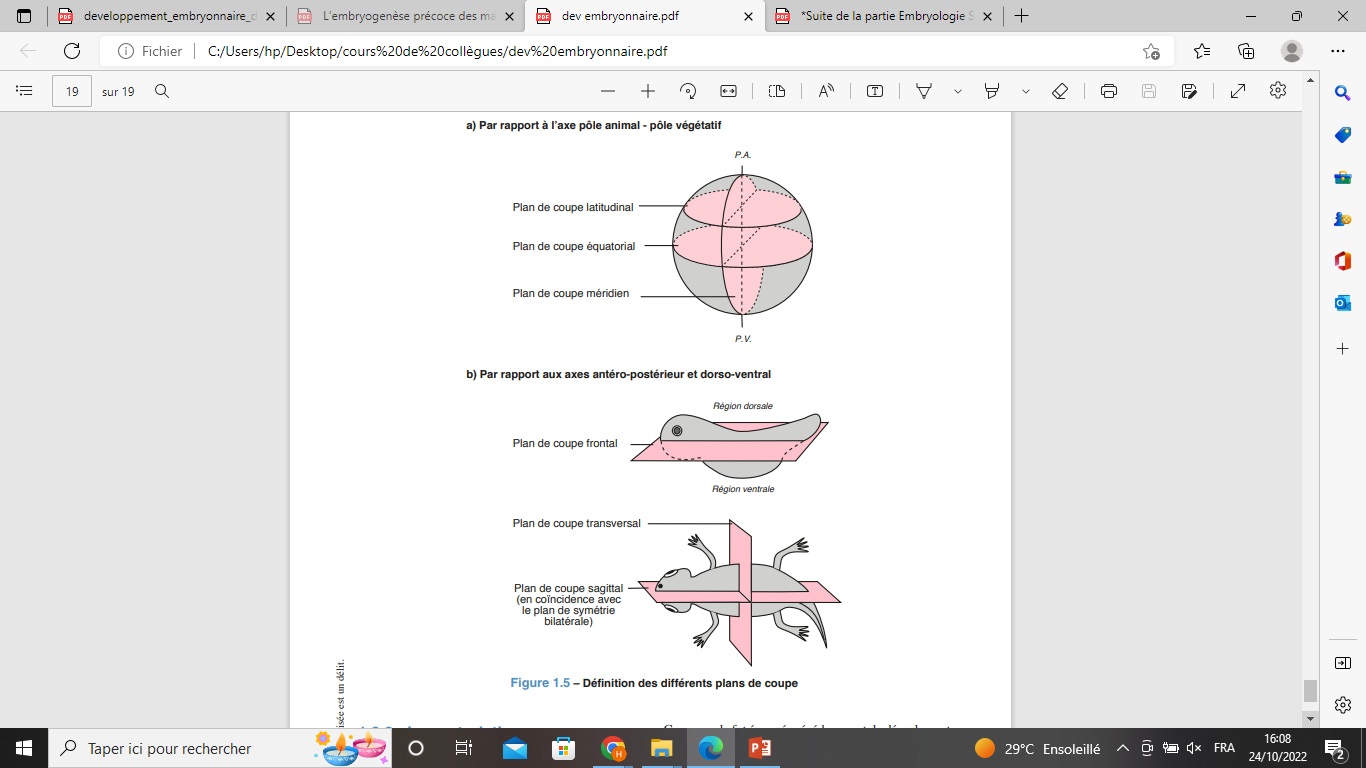 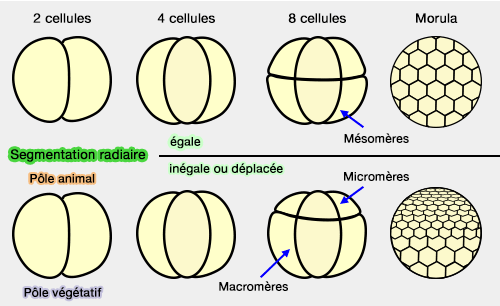 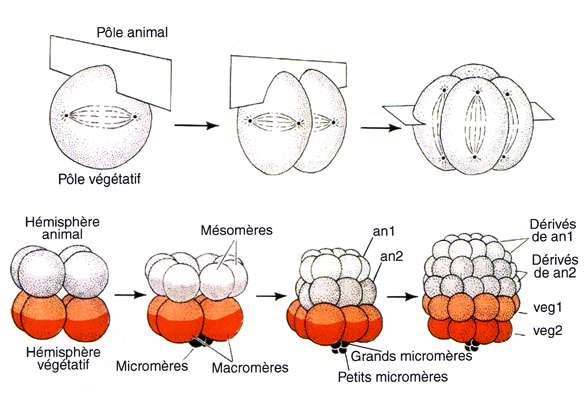 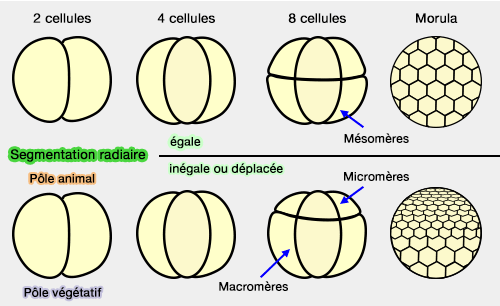 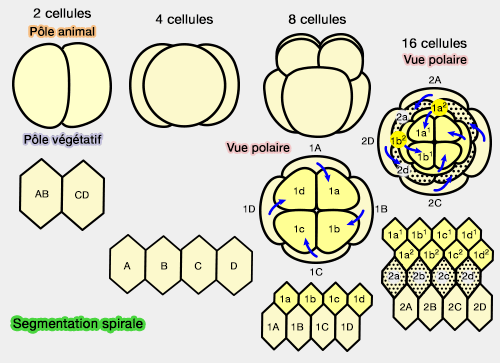 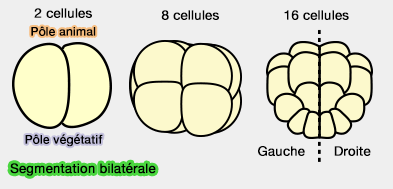 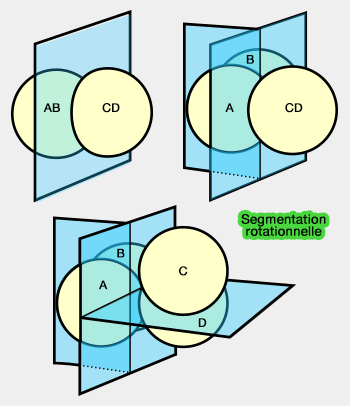 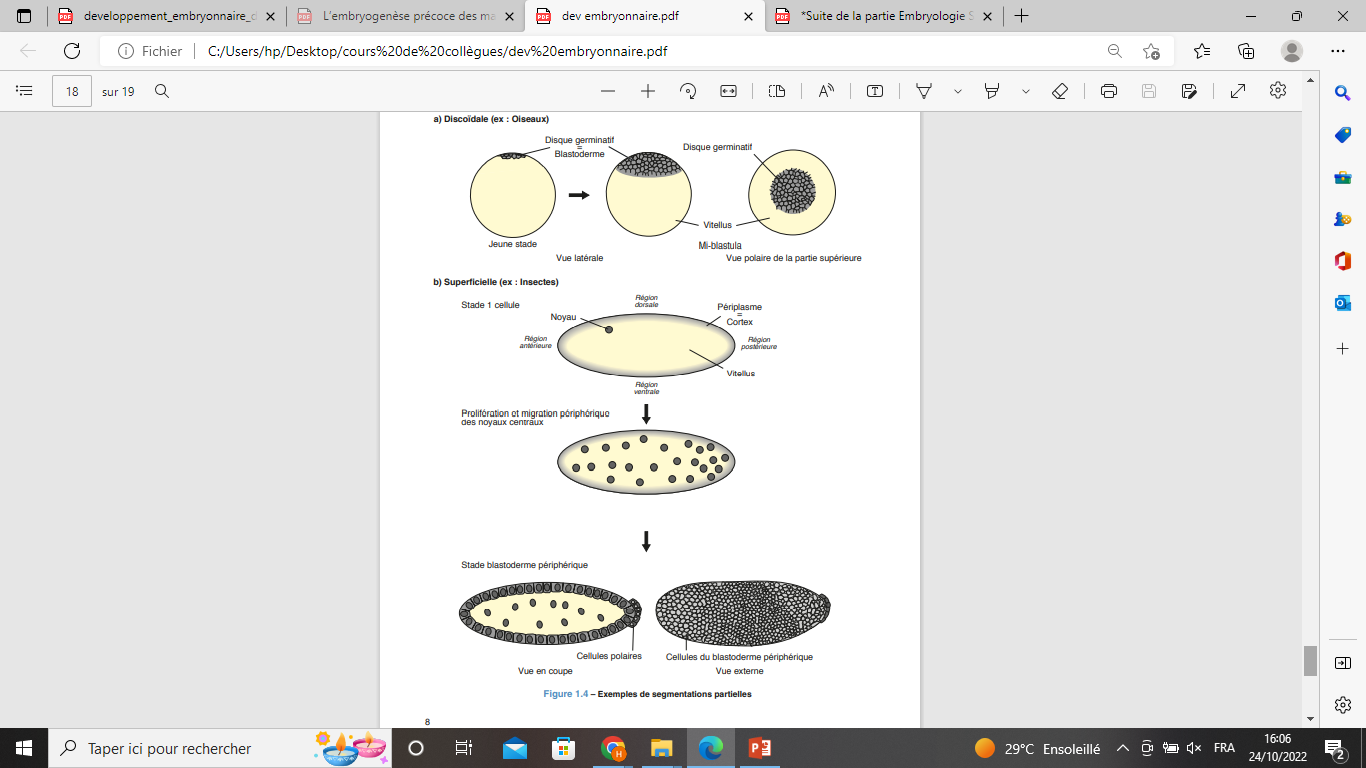 Seg. Meroblastique discoidale
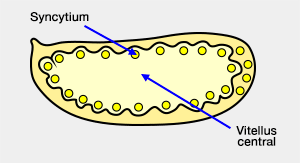 Seg. Meroblastique superficielle
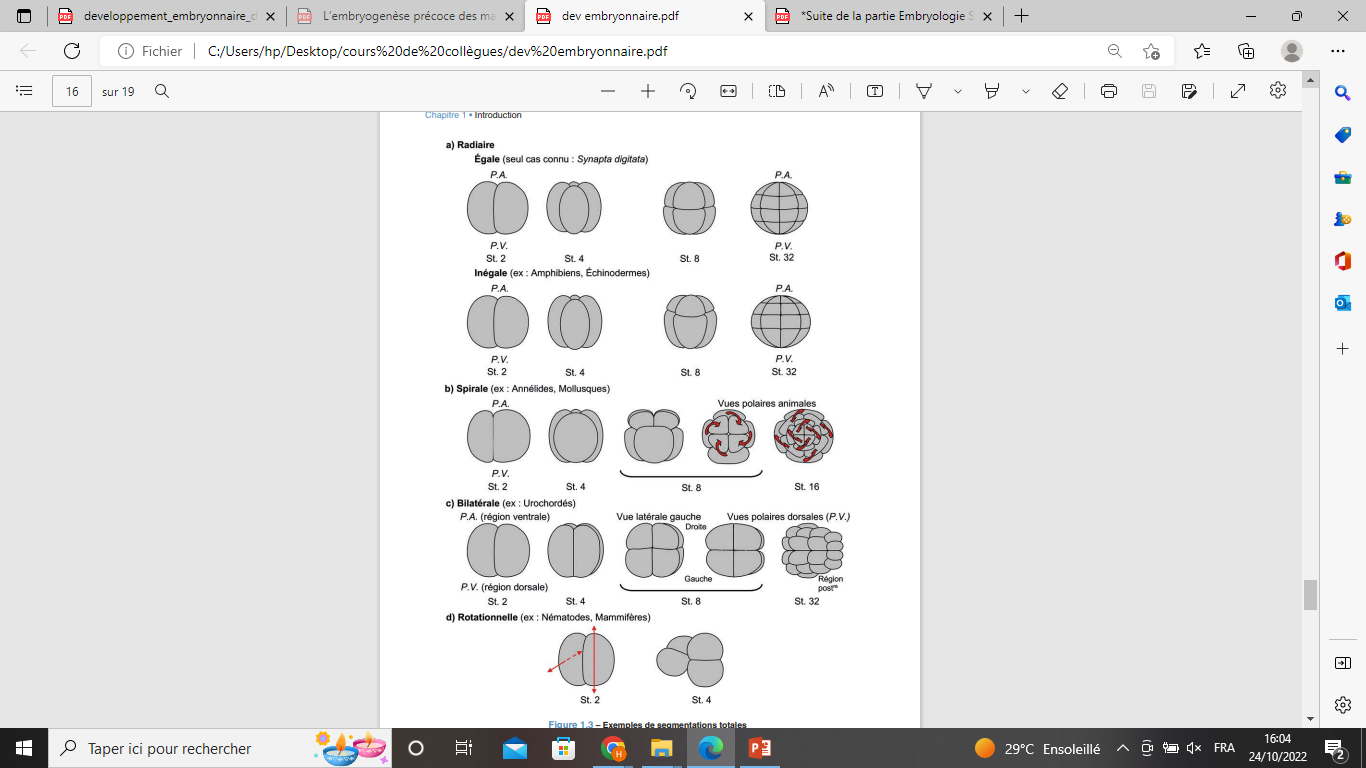